Phonetics & Phonology
John Corbett: USP-CAPES International Fellow
Session 10: Teaching Pronunciation 2
This session:
More teaching techniques for pronunciation
More issues for teaching and learning
Today´s session
Choose your own model to copy. It needs to be appropriate (ie intelligible) but should be your choice. The monologue will contribute to your developing L2 identity.
Start by watching the video of your model with the sound off. Pay attention to the gestures, facial expressions and other features of non-verbal communication
Possible sources for models are TED talks or websites like http://www.monologuedb.com  1-3 minutes is sufficient!
Revise the transcript of the video into thought groups, with primary stresses marked.
Record a trial version, but look up at the camera to deliver the thought groups. Get feedback from your teacher and peers.
Practise and practise until you have memorised the monologue. Focus systematically on issues like rhythm, intonation, emotion.
If you struggle to express the emotion, use method acting – think of or imagine a time when you felt this way.
If you struggle to memorise the script accurately – improvise.
Possible procedures
http://www.monologuedb.com
A possible source of monologues
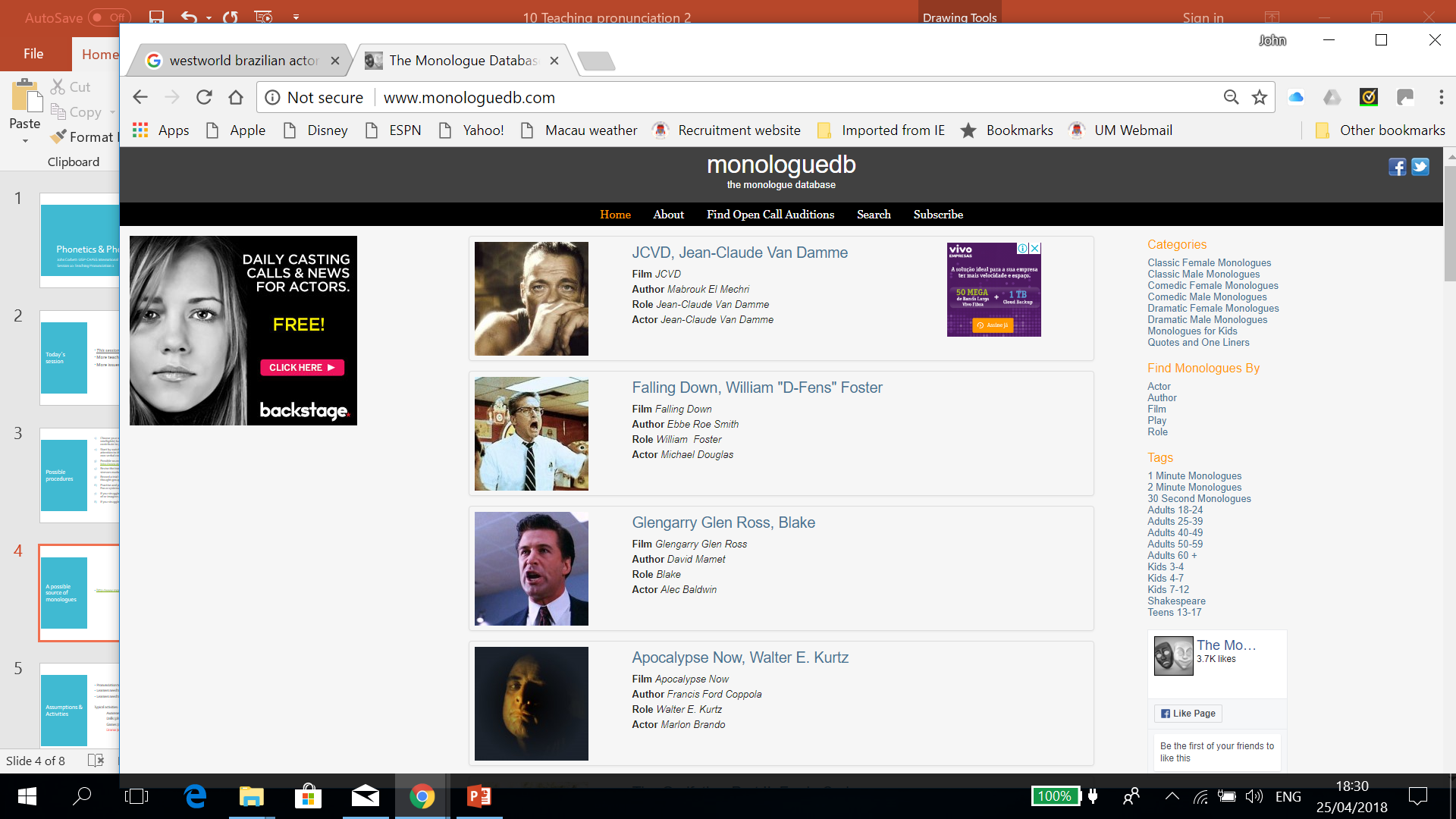 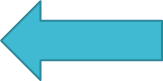 I can’t go on with this scene, I’m too happy. Mr. DeMille do you mind if I say a few words? Thank you. I just want to tell you all how happy I am to be back in the studio making a picture again. You don’t know how much I’ve missed all of you. And I promise you I’ll never desert you again because after ‘Salome’ we’ll make another picture and another picture. You see, this is my life. It always will be. There’s nothing else. Just us, the cameras, and those wonderful people out there in the dark!… All right, Mr. DeMille, I’m ready for my close-up.
You know what you look like to me with your good bag and your cheap shoes? You look like a rube. A well scrubbed, hustling rube with a little taste. Good nutrition has given you some length of bone, but you’re not more than one generation from poor white trash, are you Agent Starling? And that accent you’re trying so desperately to shed – pure West Virginia. What was your father, dear? Was he a coal miner? Did he stink of the lamp? And oh, how quickly the boys found you. All those tedious, sticky fumblings, in the back seats of cars, while you could only dream of getting out. Getting anywhere. Getting all the way to the F.B.I.

Rube: (slang) an awkward unsophisticated person : rustic; a naive or inexperienced person
2 Classic film monologues (male & female)
Hannibal Lecter
Norma Desmond
Do you know the characters?What is the mood of each monologue?
1. From The Silence of the Lambs 
http://youtu.be/G4qblq0uahw 

2 From Sunset Boulevard
https://youtu.be/eOLypkY8LMc
Watch without sound.Pay attention to facial expression and gesture
1. From The Silence of the Lambs 
http://youtu.be/G4qblq0uahw 

2 From Sunset Boulevard
https://youtu.be/eOLypkY8LMc
Watch with sound.Pay attention to thought groups & main beats (stressed syllables)
1. From The Silence of the Lambs 
http://youtu.be/G4qblq0uahw 

2 From Sunset Boulevard
https://youtu.be/eOLypkY8LMc
Now practise with a partner. (You can choose either model – it’s up to you)
1. From The Silence of the Lambs 
http://youtu.be/G4qblq0uahw 

2 From Sunset Boulevard
https://youtu.be/eOLypkY8LMc
Mirroring phase: practise without the original.Shadowing phase: practise at the same time as the original.
Select a new monologue of your own choice (1 or 2 mins)
Go through the mirroring procedure
Upload a video to moodle.
This is in preparation for your assessed recording.
Your homework for this week..
https://youtu.be/G4qblq0uahw
A lecture on a mirroring project (53 mins)
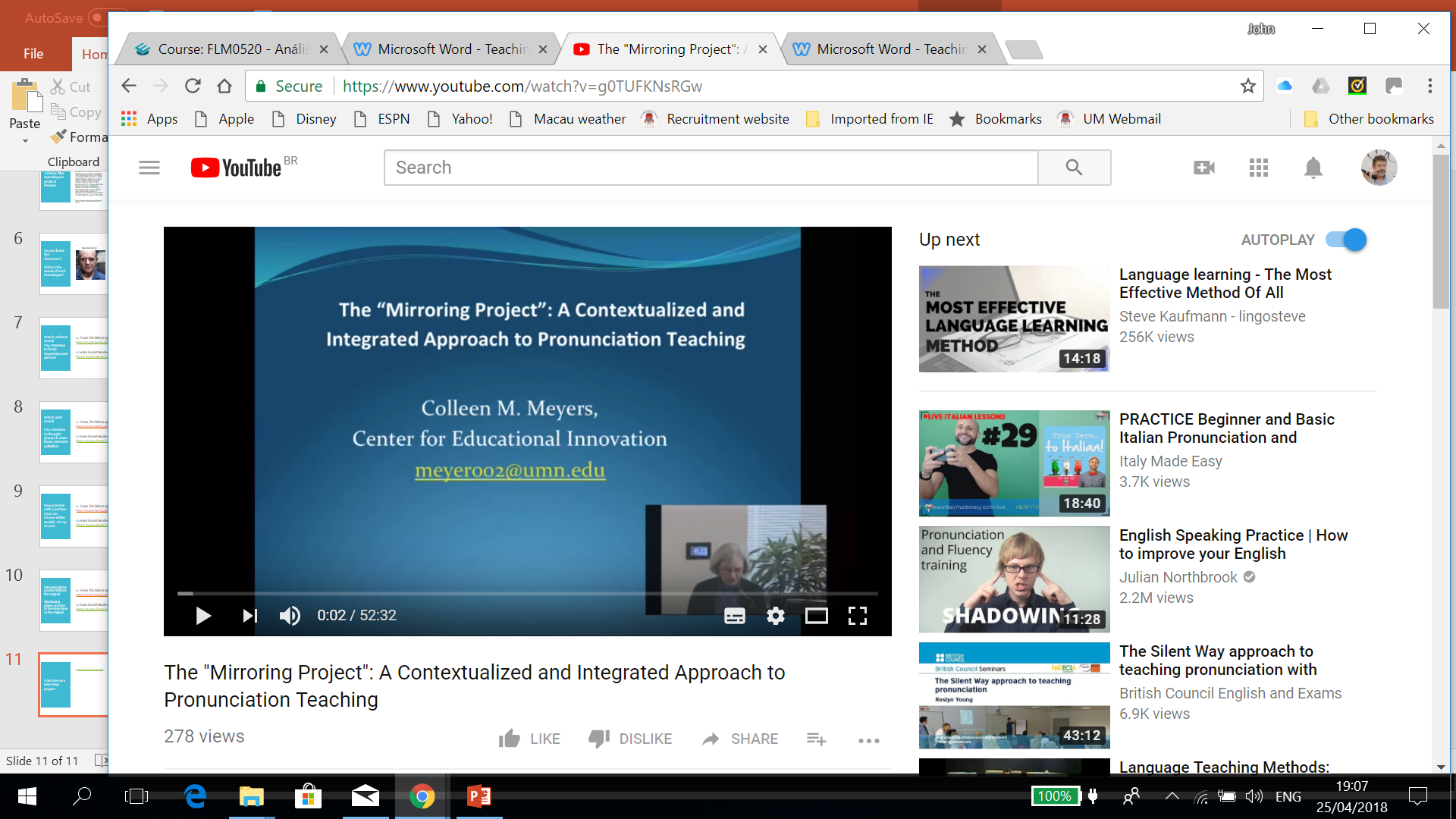 This point of the course brings us to the question…
If I do have a Brazilian accent, is that a problem?
There are more Brazilians speaking English with a Brazilian accent than British people living in England!
The number of Brazilians speaking English with a Brazilian accent in Sao Paulo is greater than the population of Scotland!!
What is English as a Lingua Franca and what implications does it have for pronunciation?
Preview
Meanwhile…final thoughts and optional extra reading